Le processus de recrutement de la fiche de poste à l’édition du contrat de travail
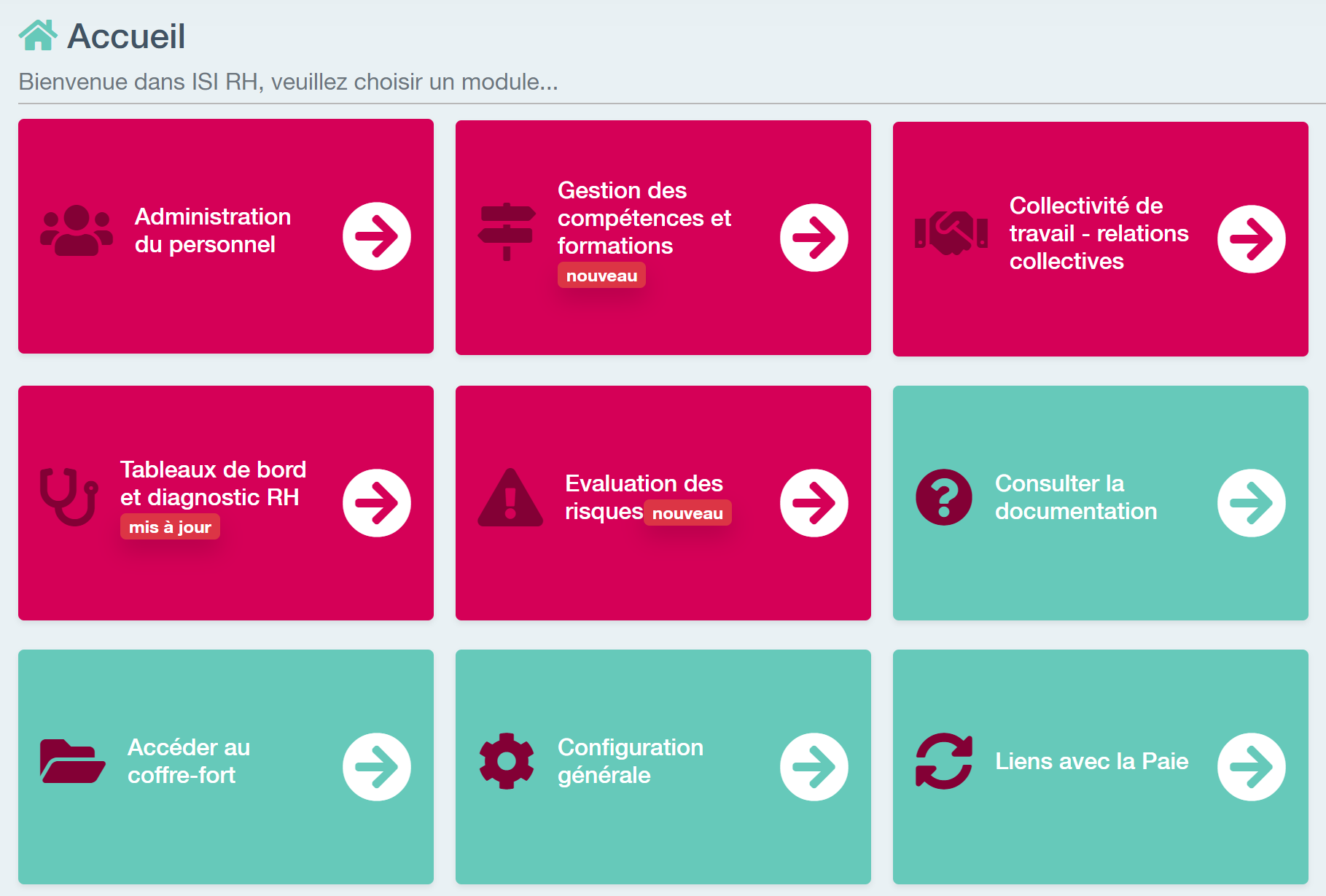 La fiche de poste
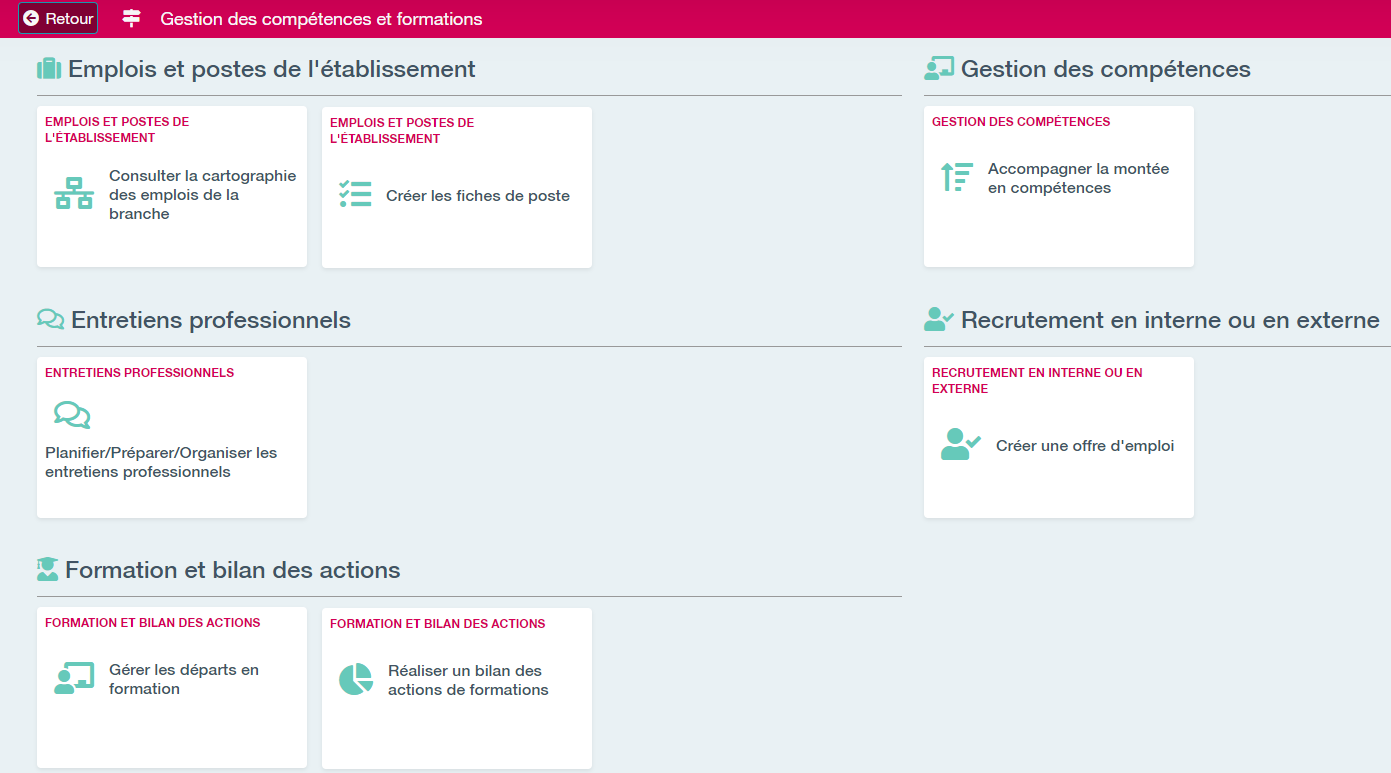 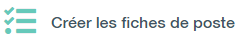 Créez une nouvelle fiche de poste vierge, à partir d’une fiche existante ou d’une offre d’emploi.
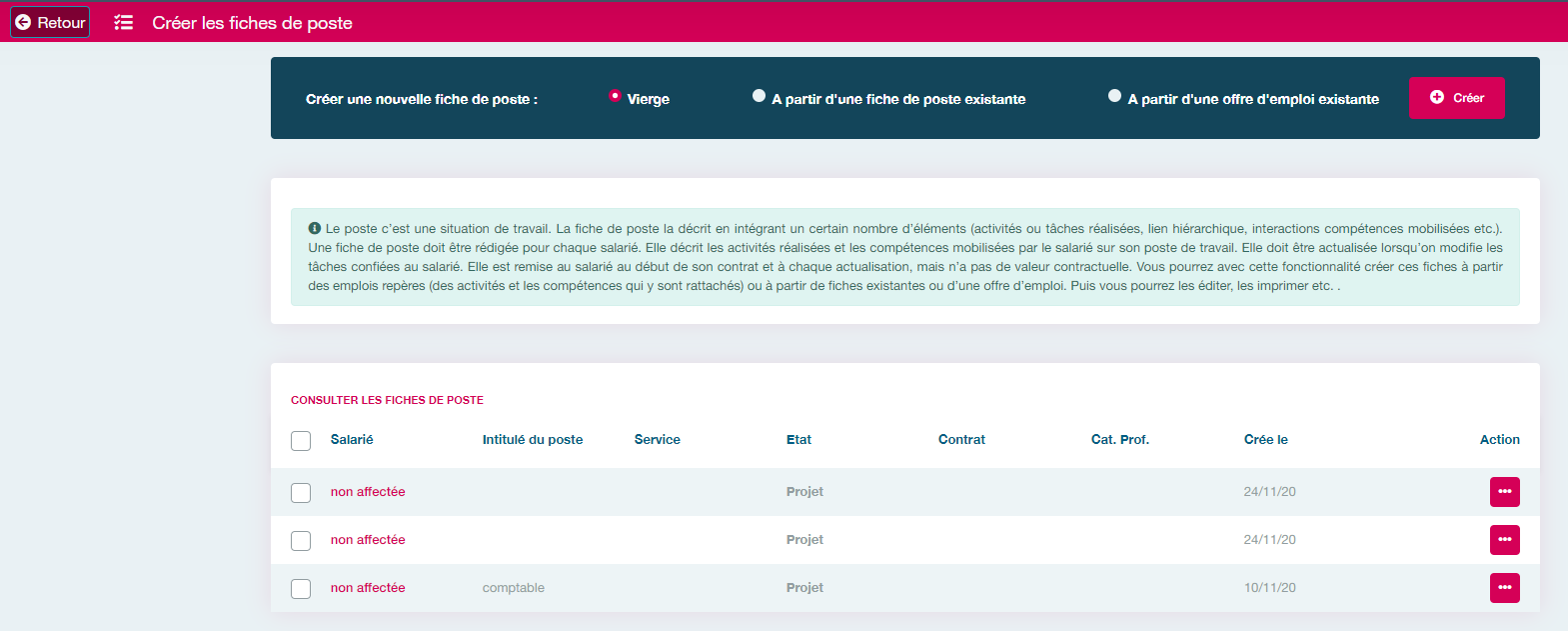 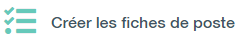 Choisissez l’intitulé du poste.
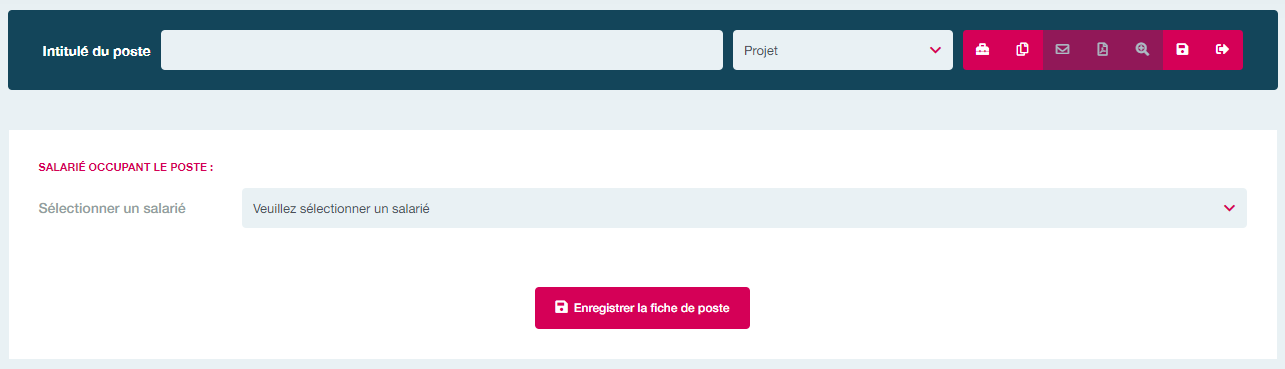 Si vous réalisez cette fiche de poste en vue d’un recrutement, n’indiquez pour l’instant aucun salarié.
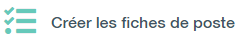 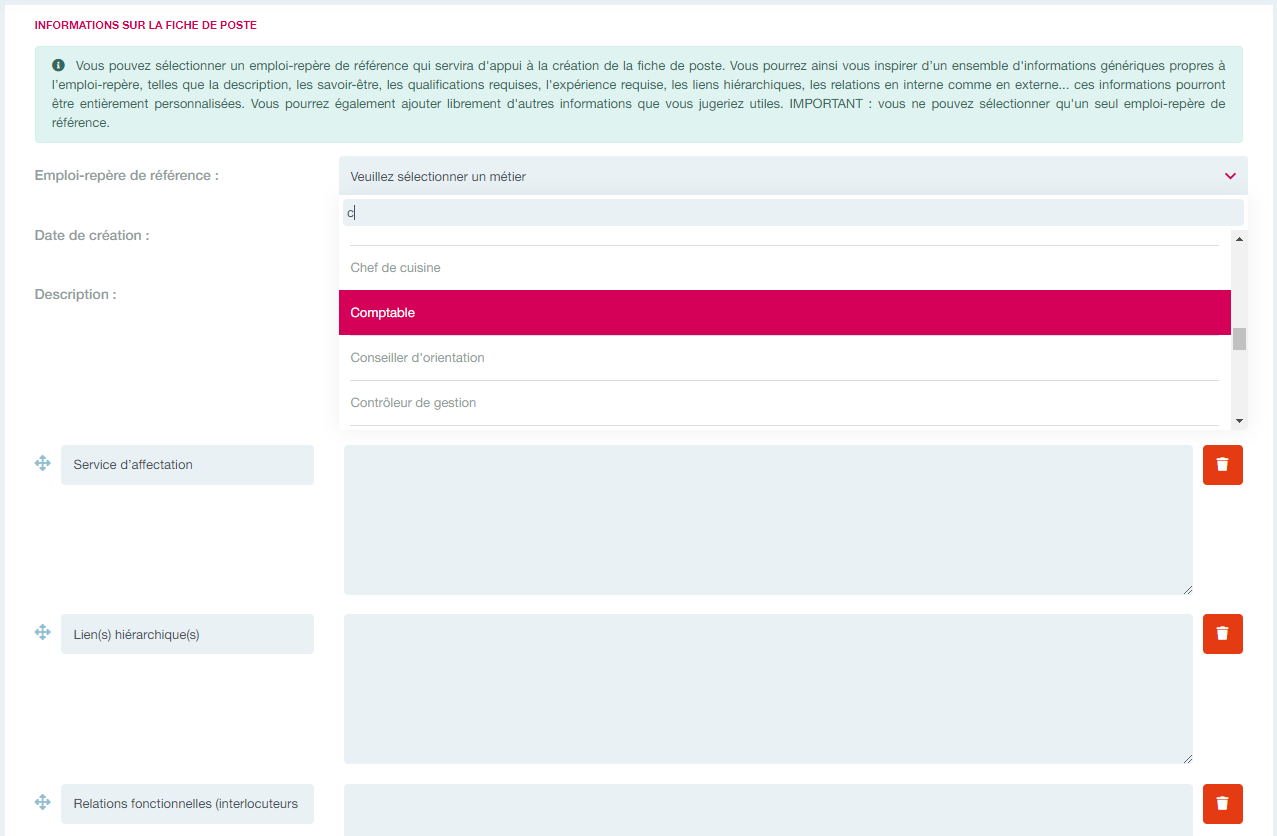 Choisissez dans le menu déroulant l’emploi-repère qui se rapproche le plus du poste.
La description type de l’emploi-repère choisi s’affiche dans le champ, vous pouvez la modifier pour l’adapter au poste.
Indiquez le service auquel sera affecté le titulaire du poste.
Indiquez les liens hiérarchiques du titulaire du poste.
Indiquez les liens fonctionnels du titulaire du poste.
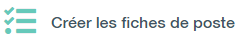 Supprimez des champs.
Modifiez les champs à votre guise.
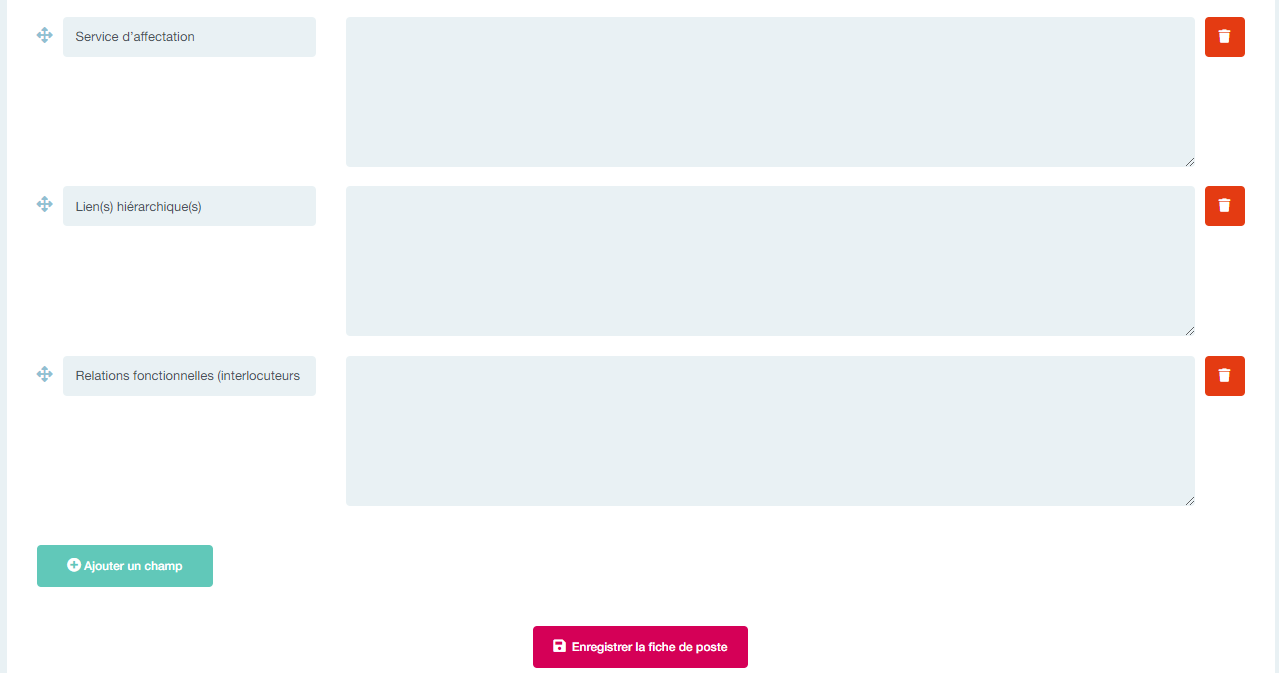 Changez l’ordre des champs : déplacez les items en maintenant le clic gauche.
Ajoutez de nouveaux champs.
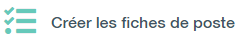 Les activités et compétences liées à l’emploi-repère choisi sont automatiquement sélectionnées. Décochez celles qui ne correspondent pas au poste. D’autres activités et compétences pourront si besoin être ajoutées dans l’étape suivante.
Procédez ensuite de la même manière pour les compétences transférables et les savoir-être mobilisés dans le poste.
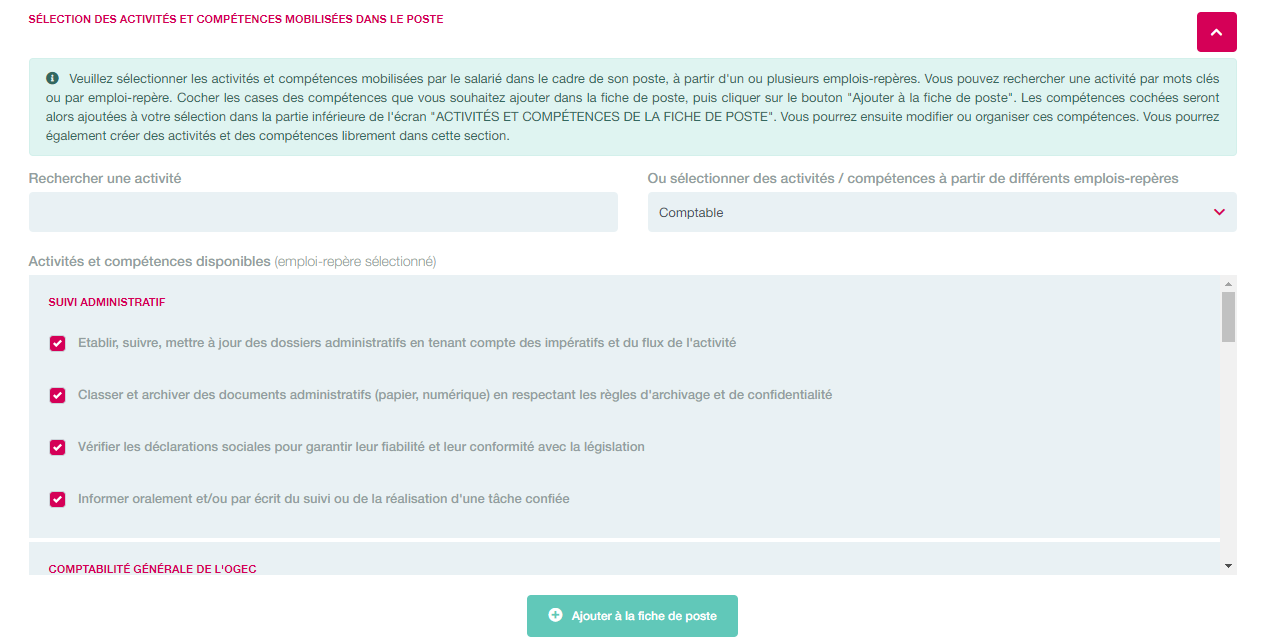 Vous pouvez également ajouter des activités et compétences liées à un autre emploi-repère.
Ajoutez les activités et compétences cochées à la fiche de poste.
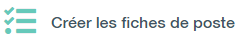 Vous voyez apparaître dans votre fiche de poste les activités et compétences préalablement ajoutées.
Cliquez sur les 3 points pour éditer (modifier) ou supprimer.
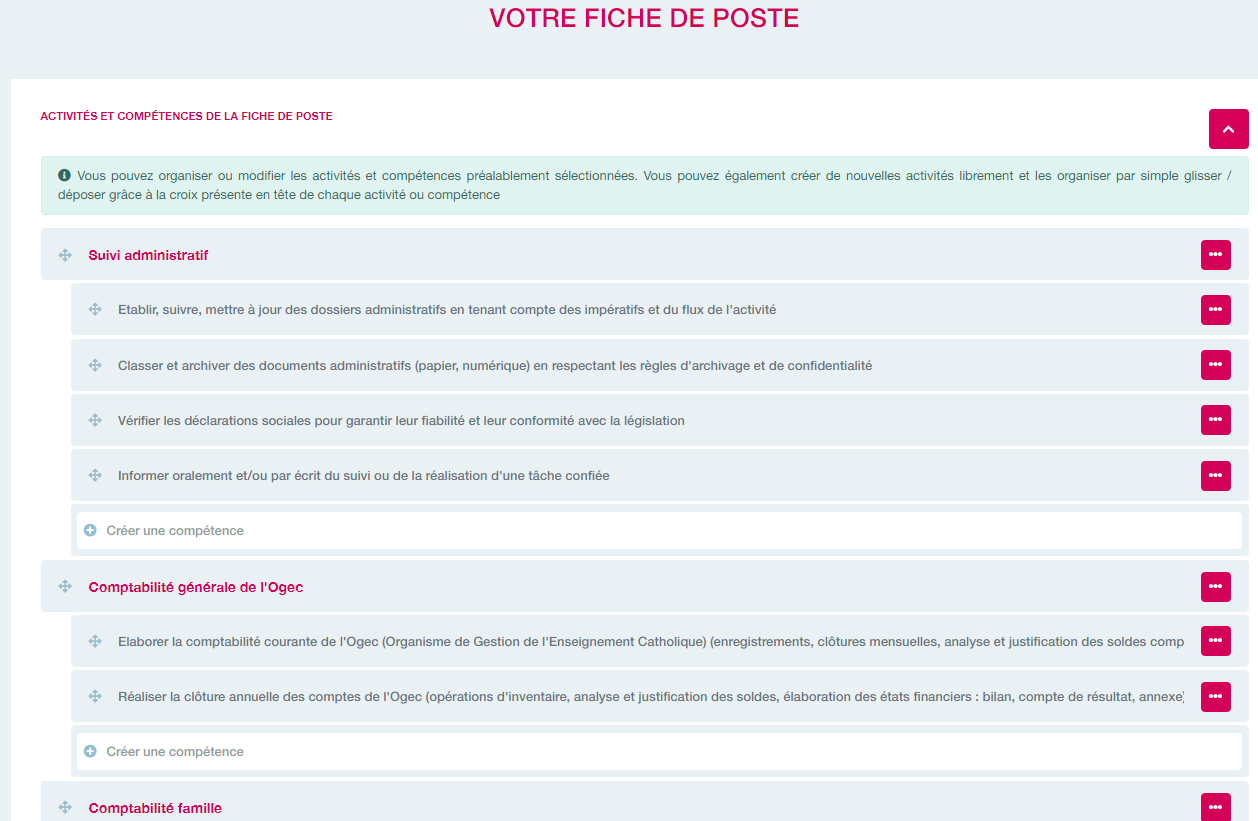 Changez l’ordre des items.
Ajoutez de nouvelles compétences.
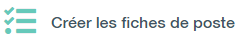 Procédez de la même manière avec les compétences transférables et les savoir-être.
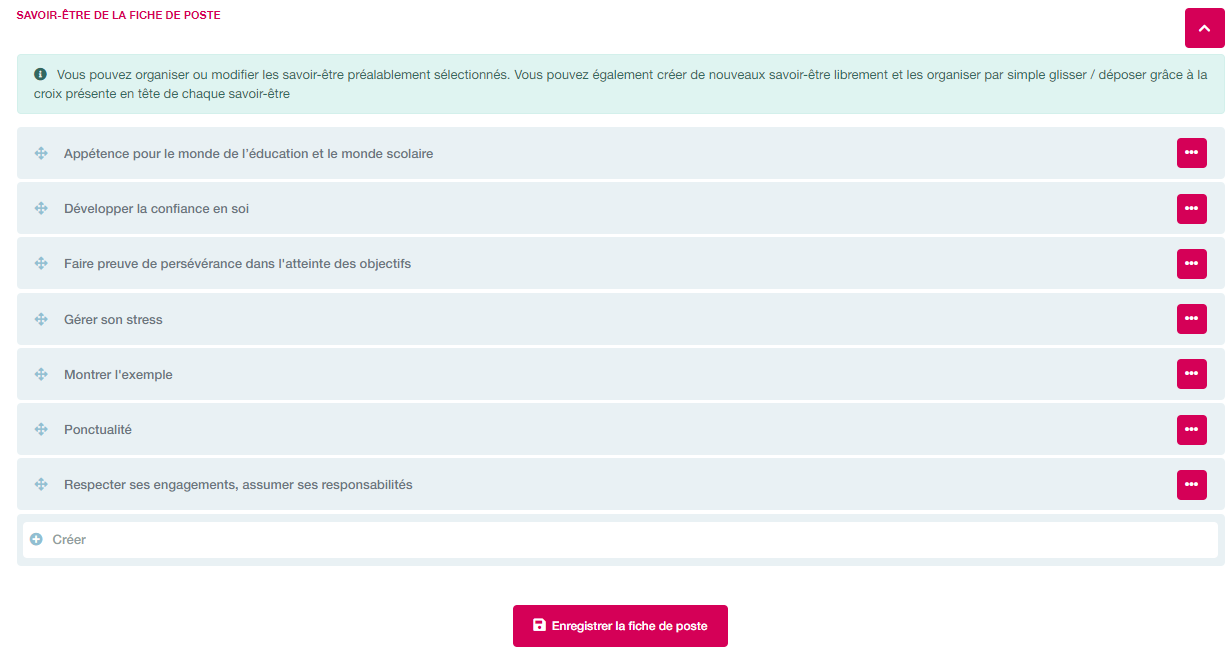 Enregistrez la fiche de poste.
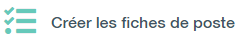 Envoyez la fiche par mail.
Créez une offre d’emploi directement à partir de la fiche de poste.
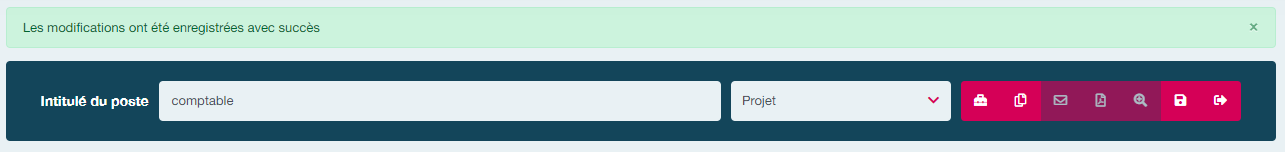 Dupliquez la fiche.
Exportez la fiche en PDF.
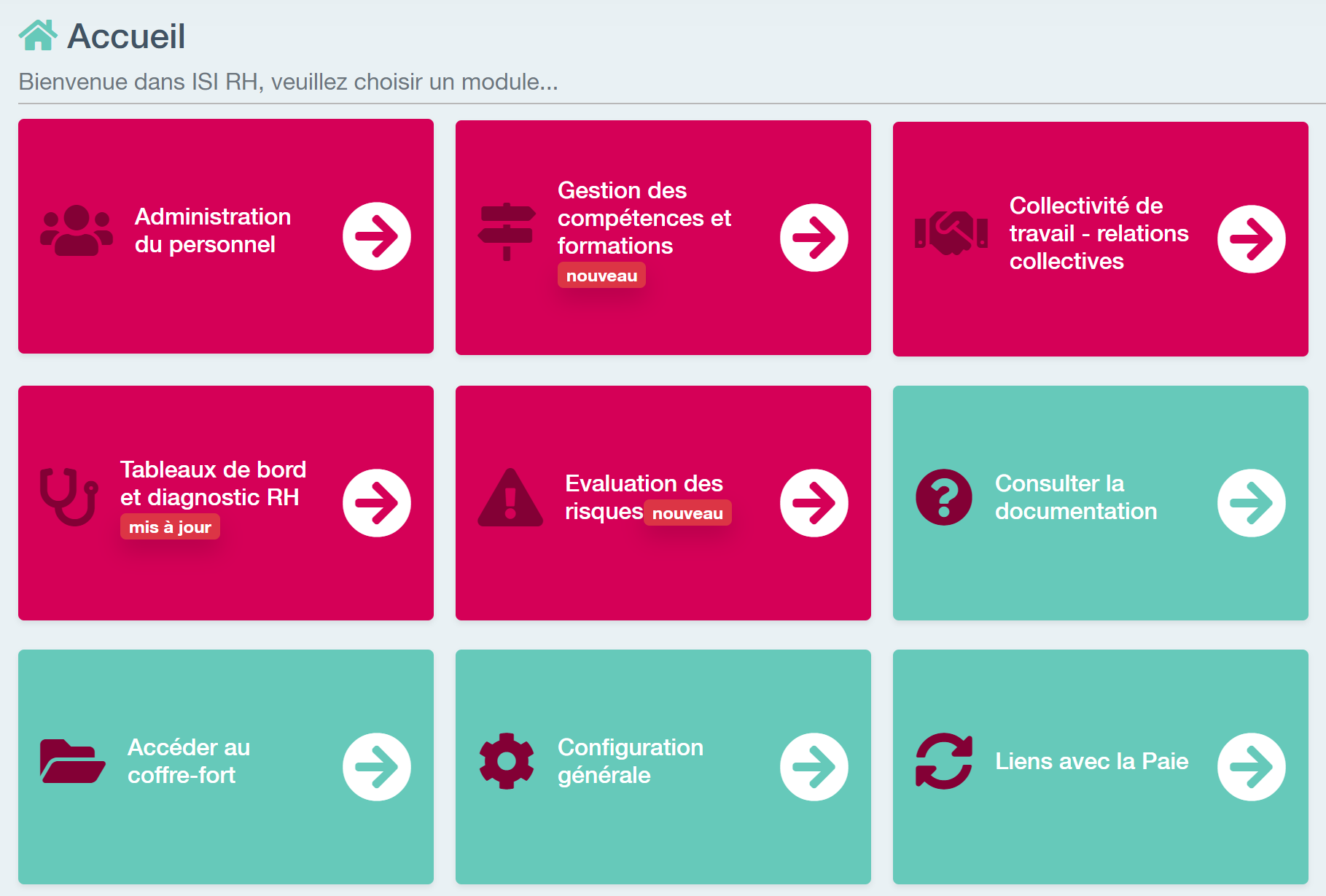 L’offre d’emploi
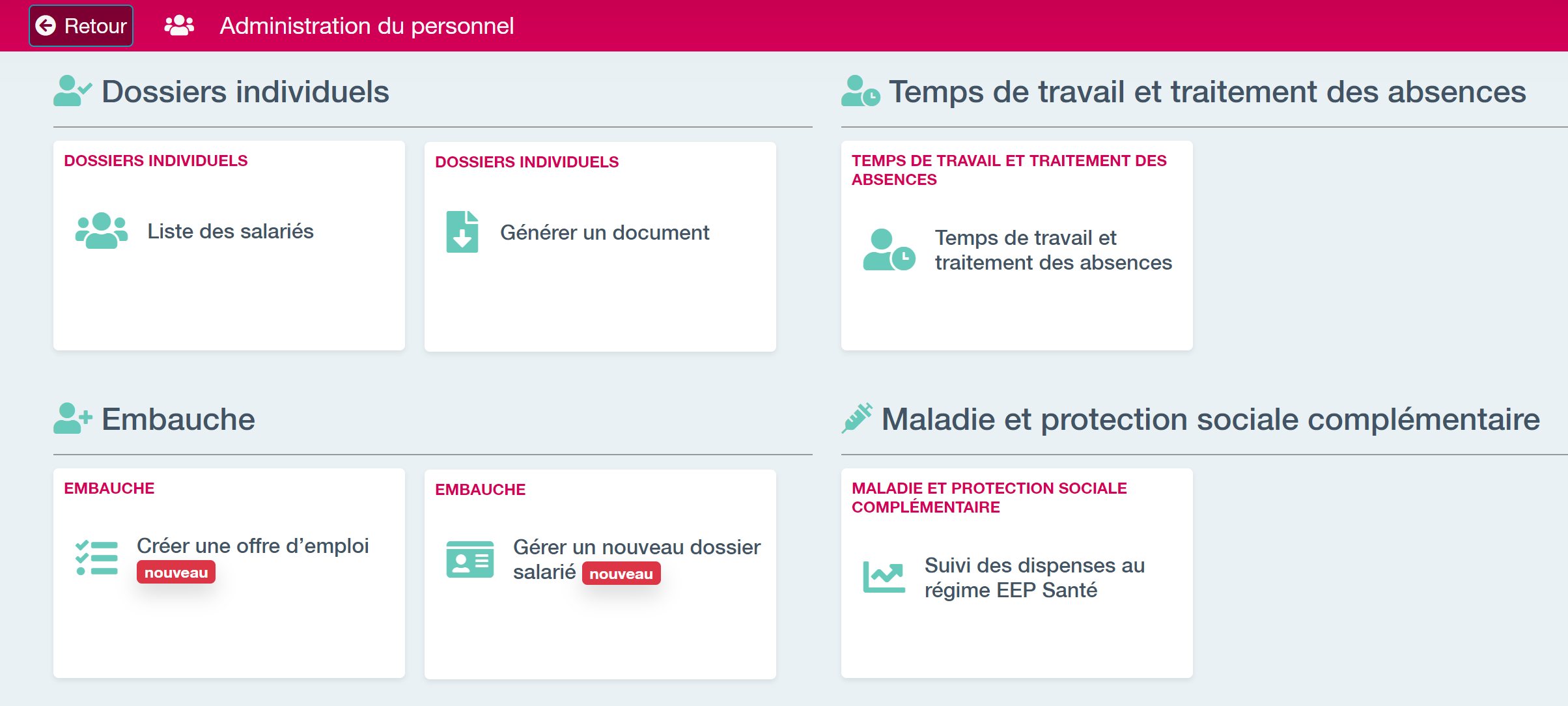 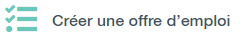 Cliquez sur « nouvelle offre d’emploi » pour démarrer l’édition.
Choisissez la fiche de poste à partir de laquelle vous allez créer l’offre d’emploi.
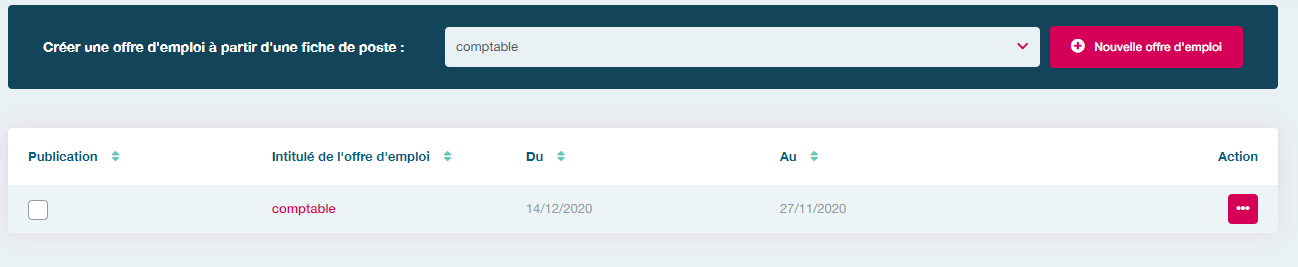 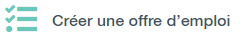 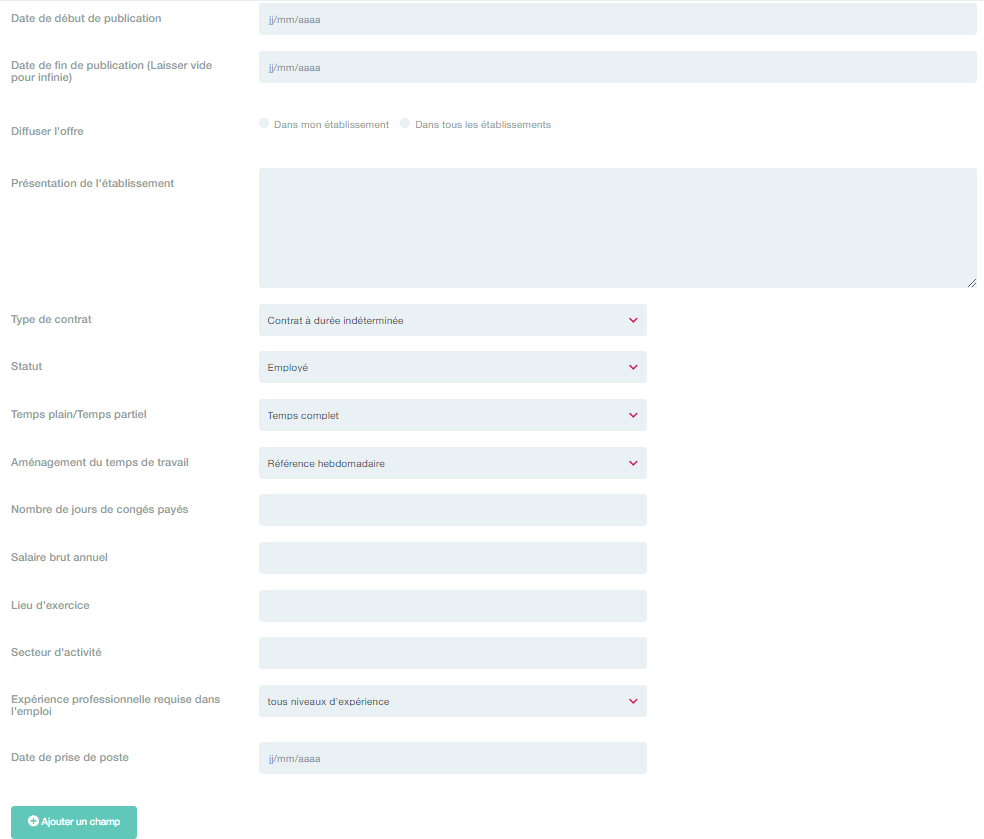 Renseignez les informations relatives à la diffusion de l’offre.
Présentez votre établissement.
Renseignez les informations relatives au contrat : type de contrat, statut, temps plein ou partiel, aménagement du temps de travail, jours de CP, salaire, lieu d’exercice
Sélectionnez le niveau d’expérience requis et la date de prise de poste souhaitée.
Ajoutez un champ libre si besoin.
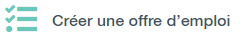 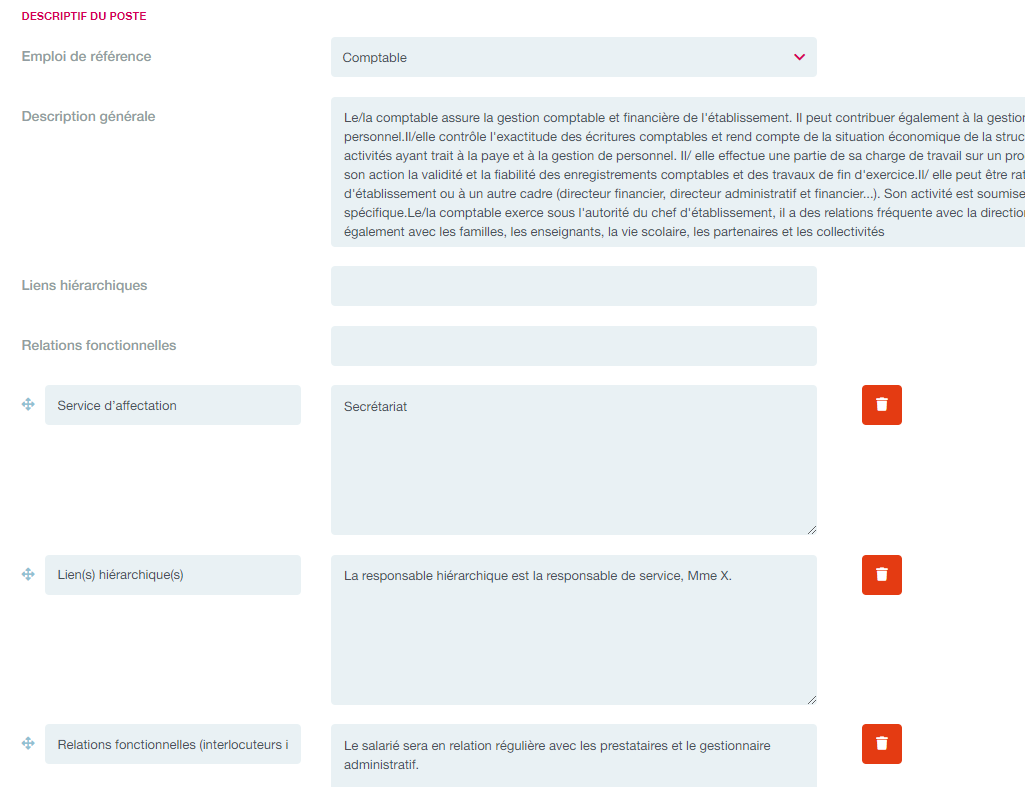 La description du poste, le service d’affectation, les liens hiérarchiques et fonctionnels sont automatiquement renseignés grâce à la fiche de poste.
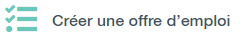 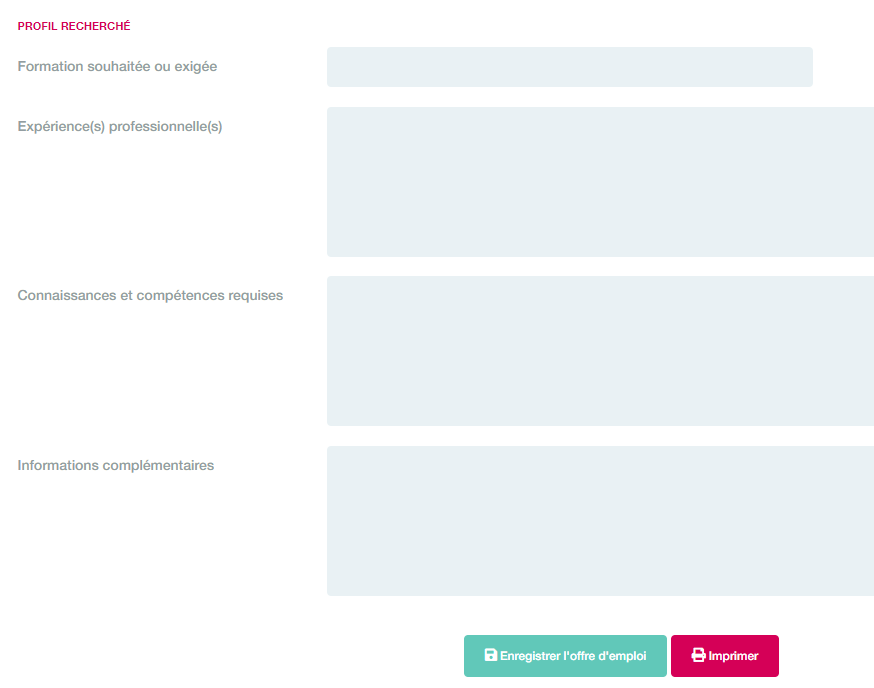 Renseignez le profil recherché : formation, expérience, compétences, …
Soyez assez précis pour que les candidats puissent se positionner.
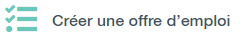 Envoyez l’offre par mail.
Sauvegardez.
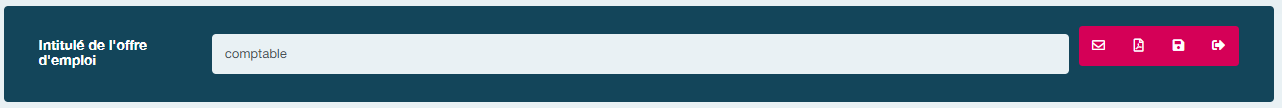 Exportez l’offre en PDF.
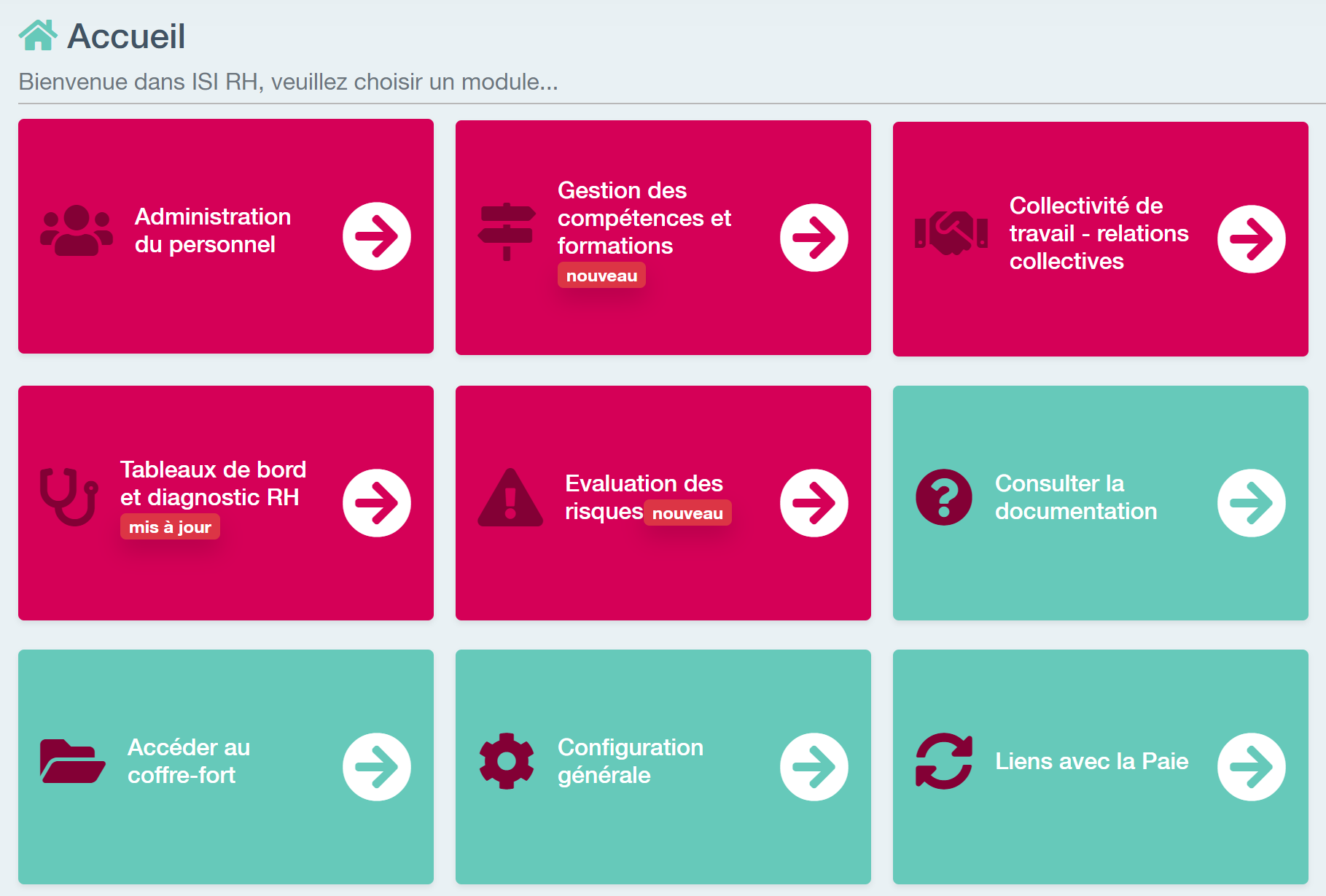 Le dossier salarié
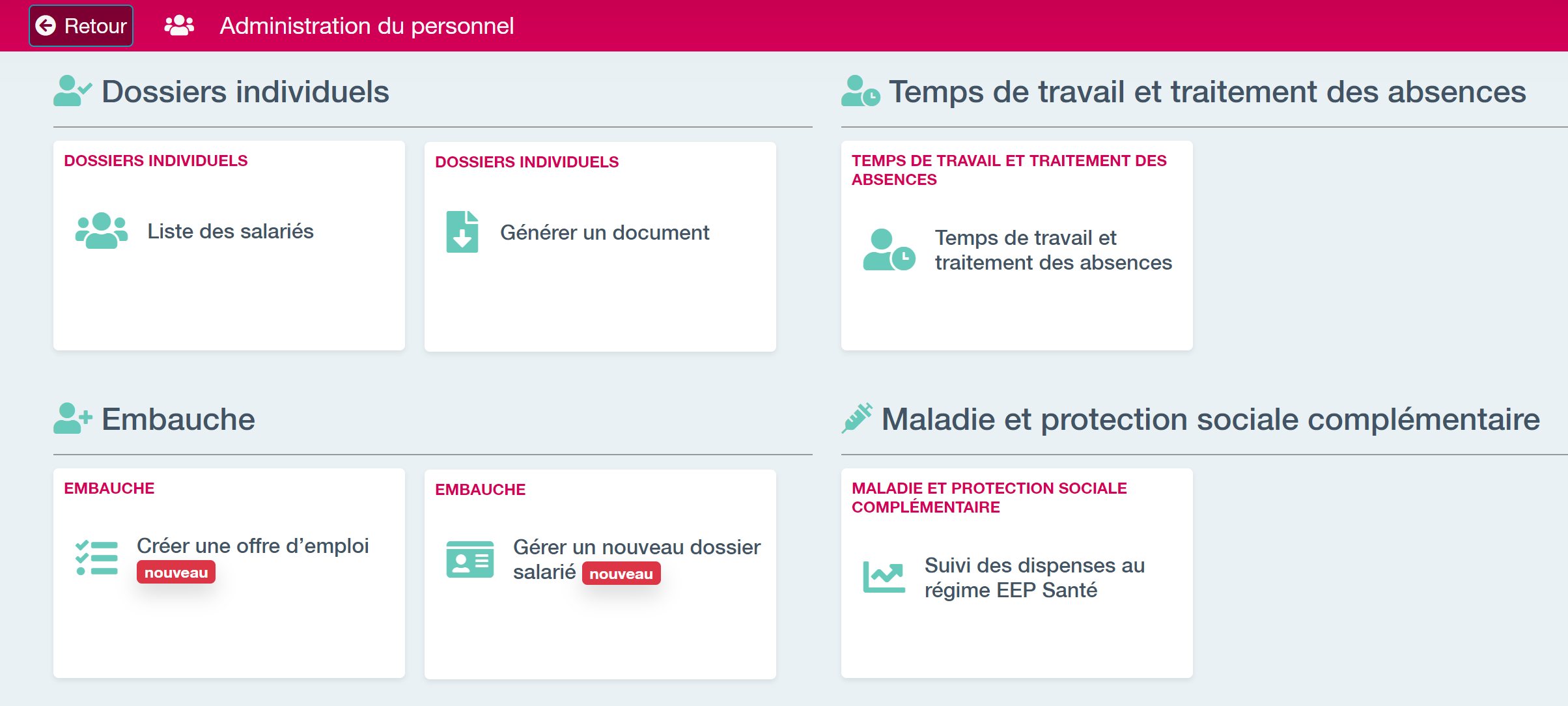 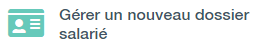 Indiquez le nom et le prénom du salarié et cliquez sur « créer le dossier ».
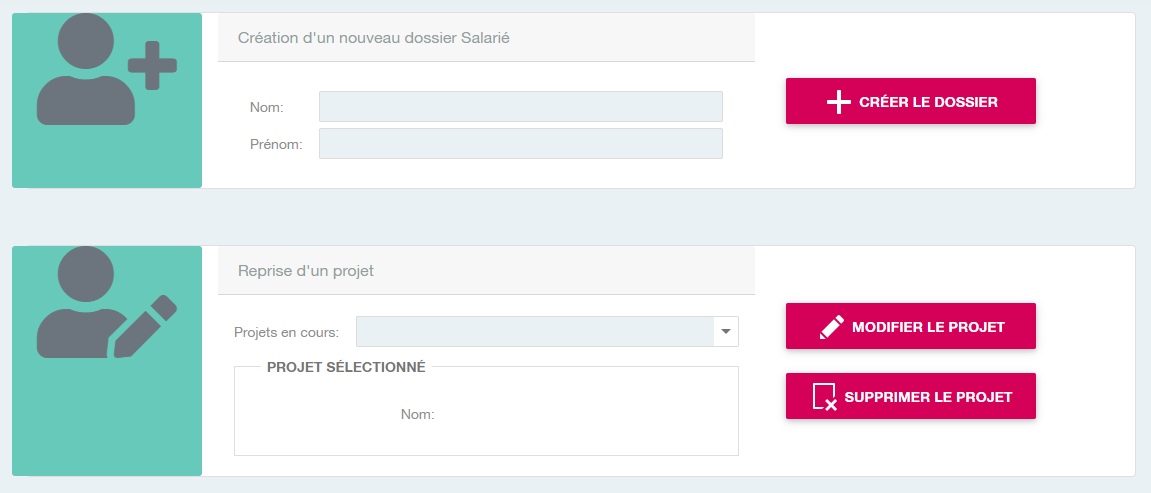 Ou reprenez un projet en cours.
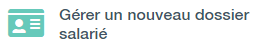 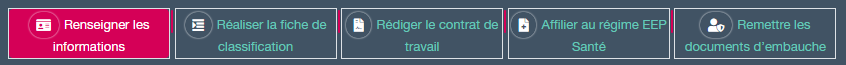 Renseignez les informations du salarié.
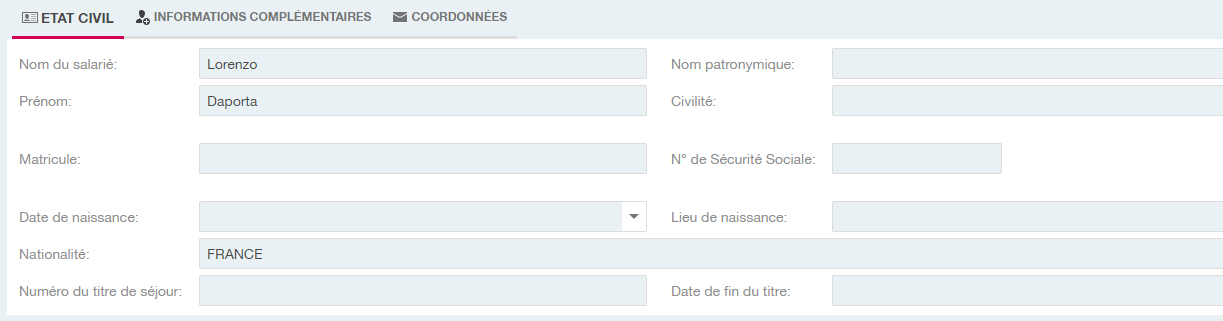 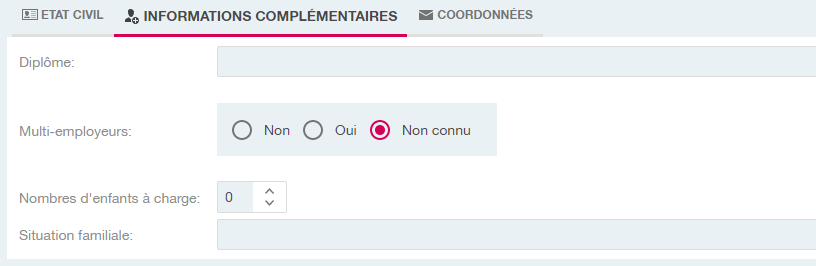 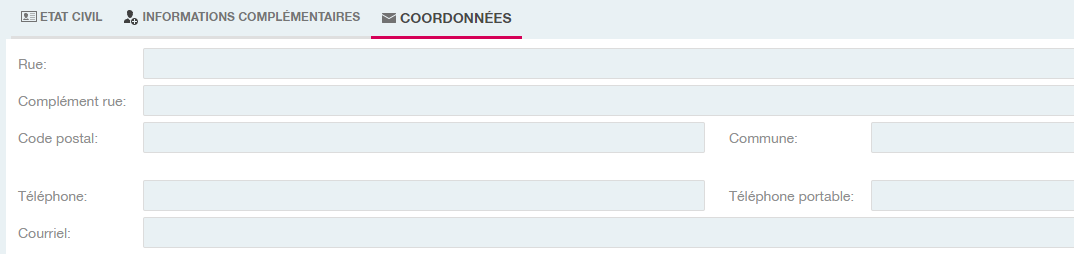 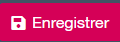 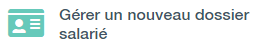 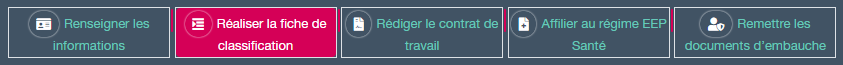 Sélectionnez la section de la convention collective de l’EPNL à laquelle est rattaché le salarié.
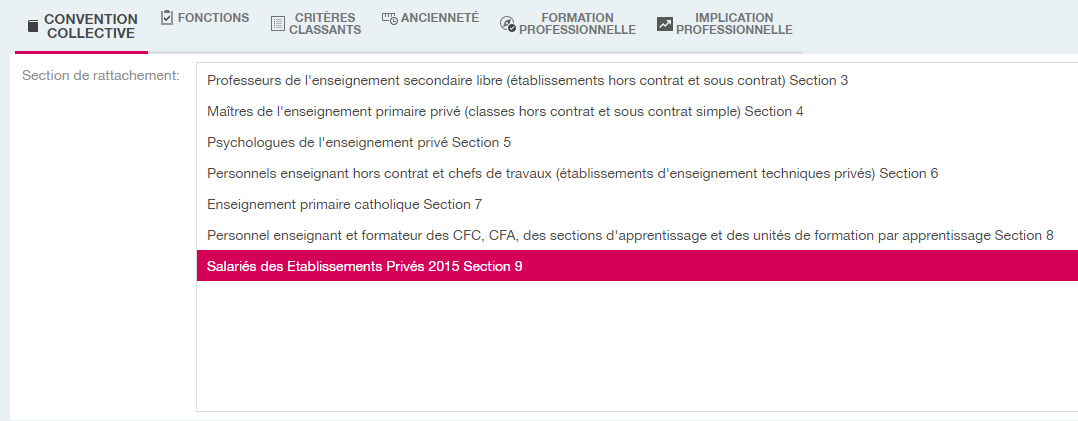 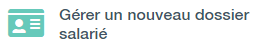 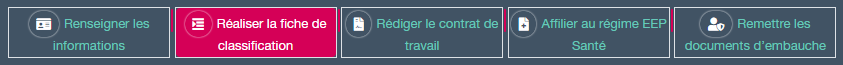 1. Cliquez sur +
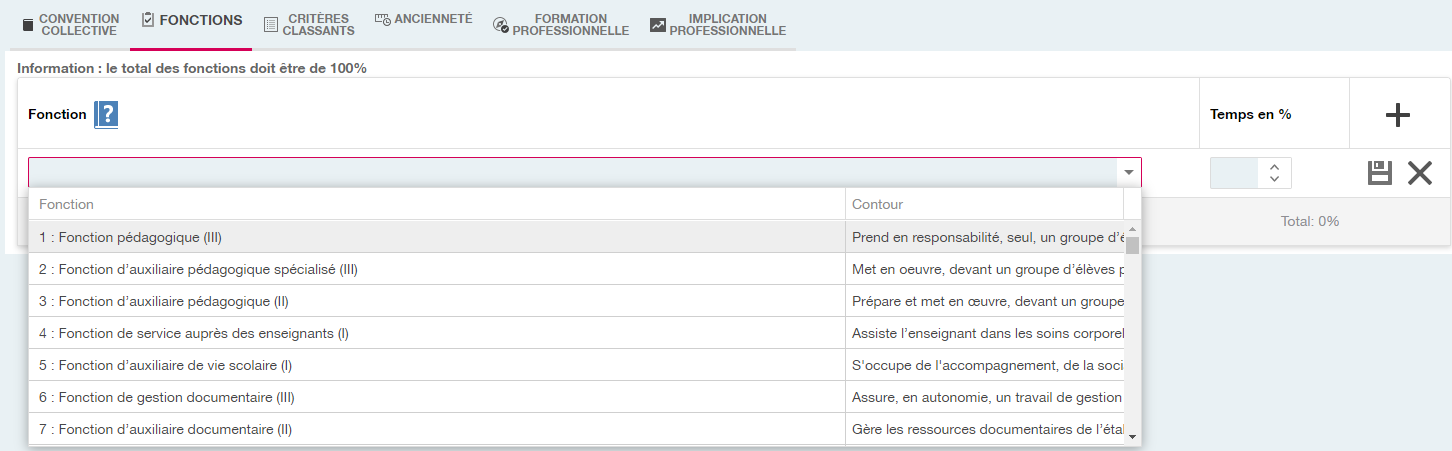 4. Enregistrez, puis recommencez les étapes pour ajouter d’autres fonctions.
3. Saisissez le pourcentage du temps de travail consacré par le salarié à cette fonction.
2. Sélectionnez une fonction (le référentiel de fonction est accessible dans la fiche tuto).
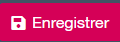 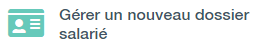 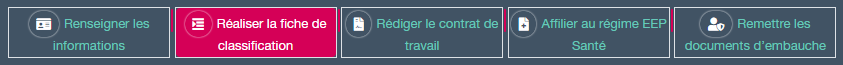 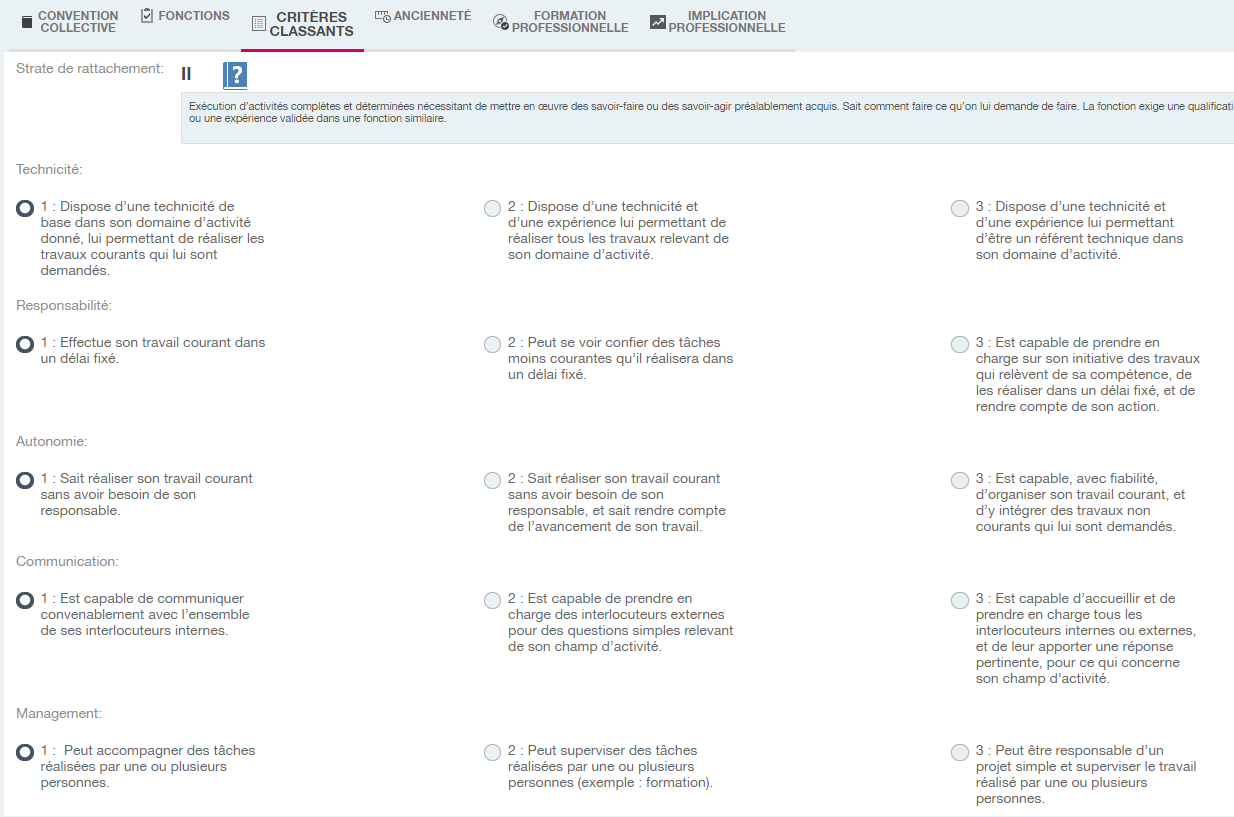 Sélectionnez le niveau du salarié en termes de technicité, responsabilité, autonomie, communication, et management. 
Le tableau des critères classants par strate est accessible dans la fiche tuto.
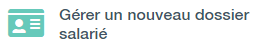 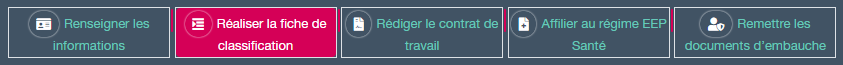 Indiquez la date de début du contrat.
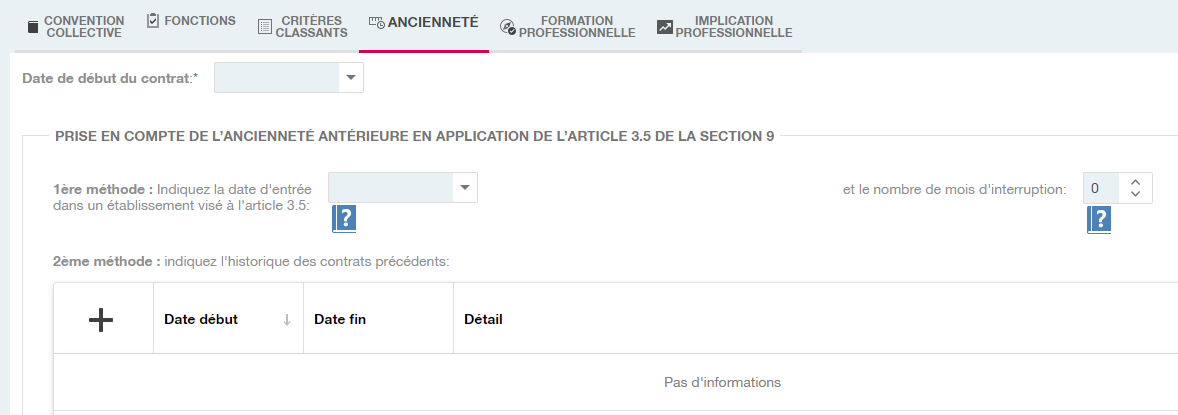 Si le salarié a déjà travaillé dans un établissement relevant la CC EPNL, indiquez sa première date d’entrée et le nombre de mois d’interruption, ou indiquez l’historique des contrats précédents.
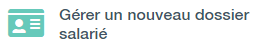 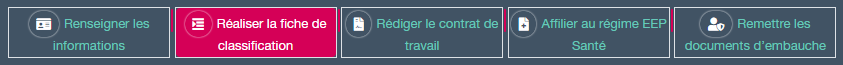 Vous indiquerez ici les points accordés éventuellement dans le cadre d’un départ en formation du salarié.
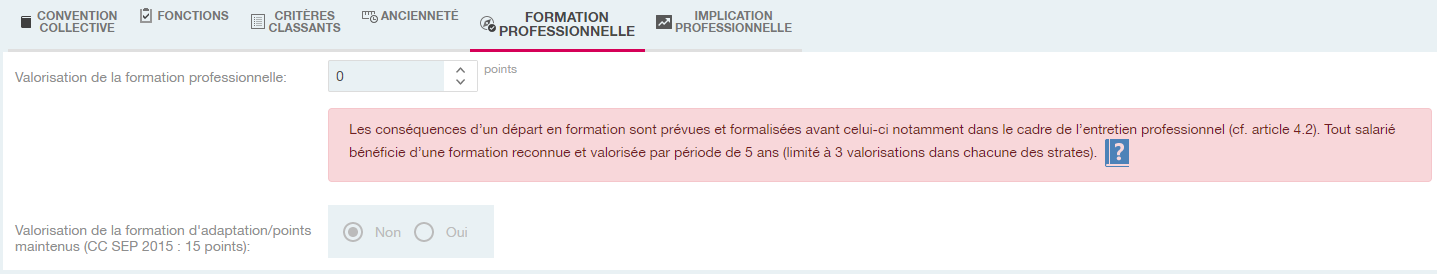 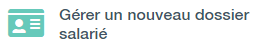 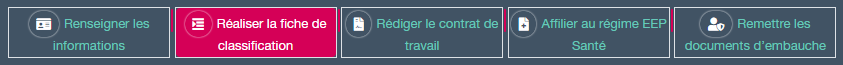 Des points peuvent être accordés pour valoriser l’implication du salarié.
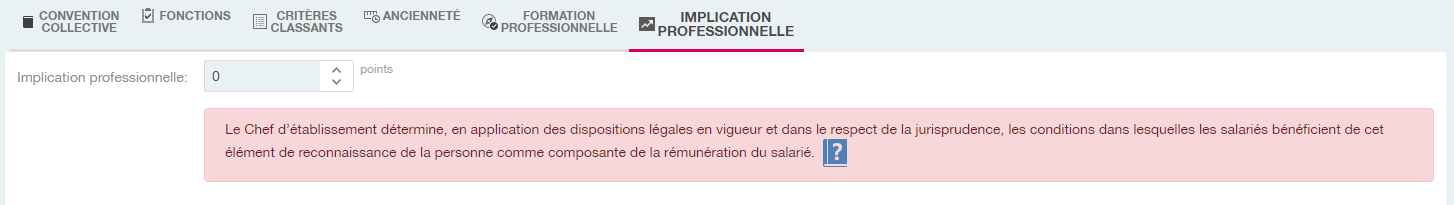 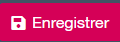 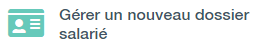 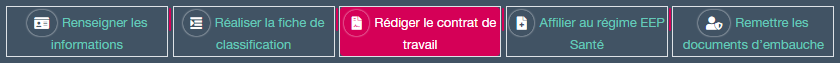 Renseignez la désignation du poste.
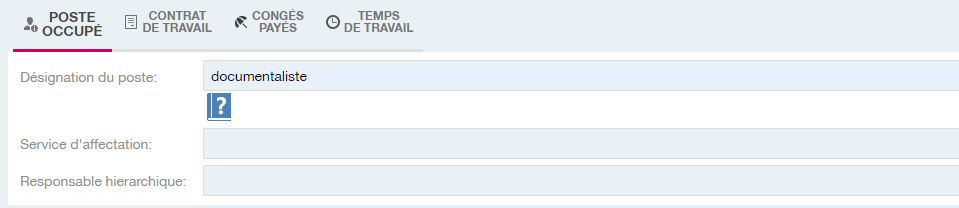 Sélectionnez le service d’affectation.
Sélectionnez dans la liste des salariés le responsable hiérarchique.
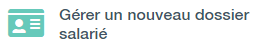 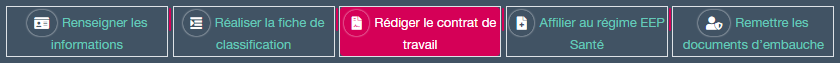 Sélectionnez la date de début de contrat, et le cas échant celle de fin de contrat.
Sélectionnez le type de contrat : CDI, CDD ou CUI-CAE.
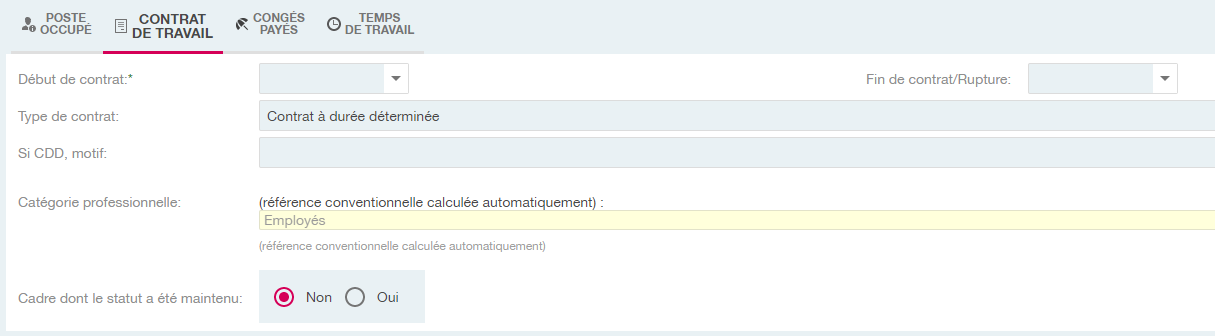 Pour les CDD, sélectionnez le motif dans le menu déroulant.
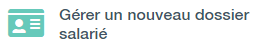 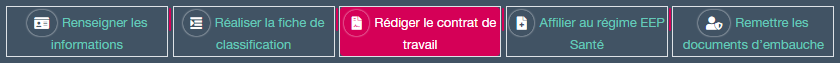 Le nombre de jours de congés payés est calculé automatiquement.
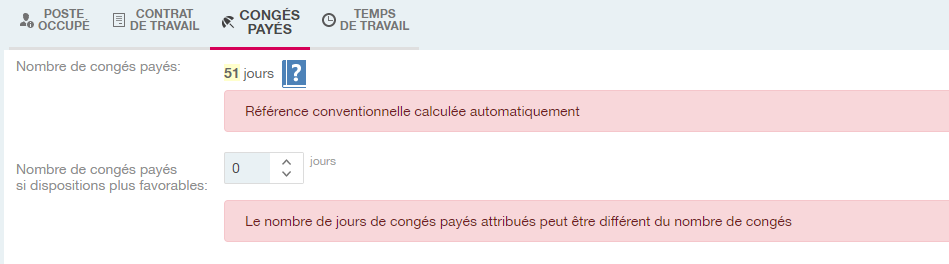 Le cas échéant, indiquez le nombre de jours prévu par votre accord d’entreprise.
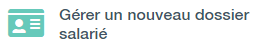 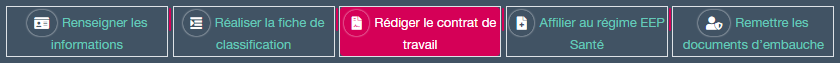 Sélectionnez l’aménagement du temps de travail du salarié.
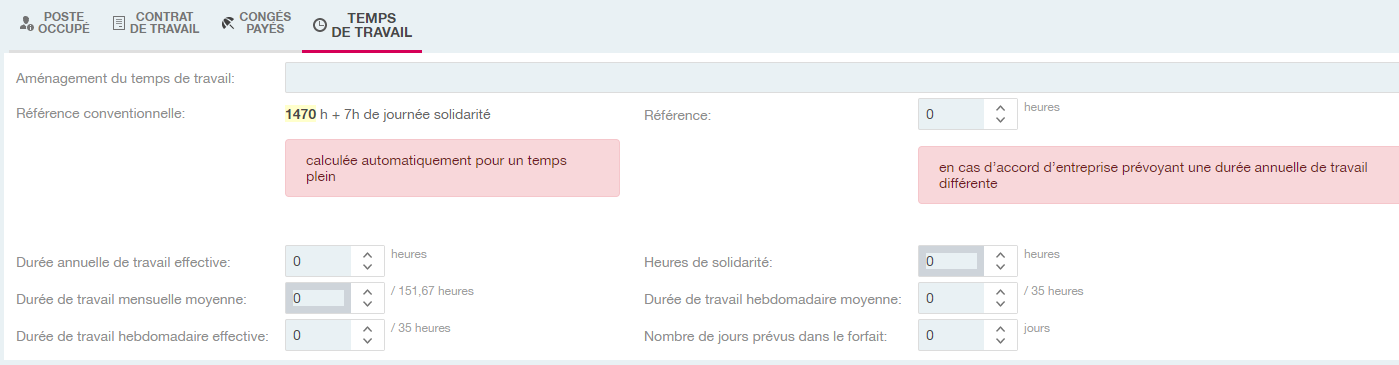 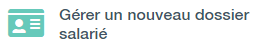 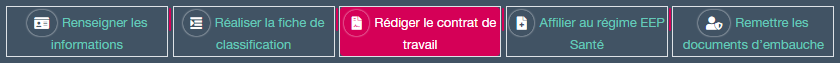 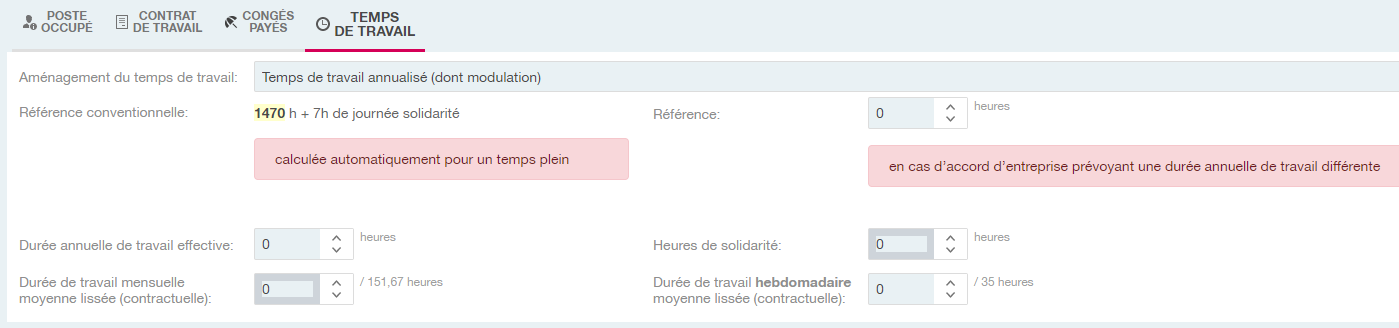 En cas de modulation du temps de travail, sélectionnez la durée annuelle effective, la durée mensuelle ou la durée hebdomadaire moyenne. 
Les autres champs se complèteront alors automatiquement.
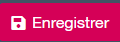 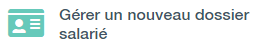 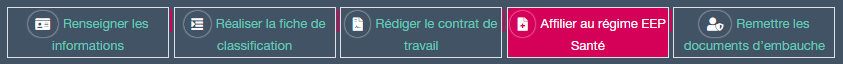 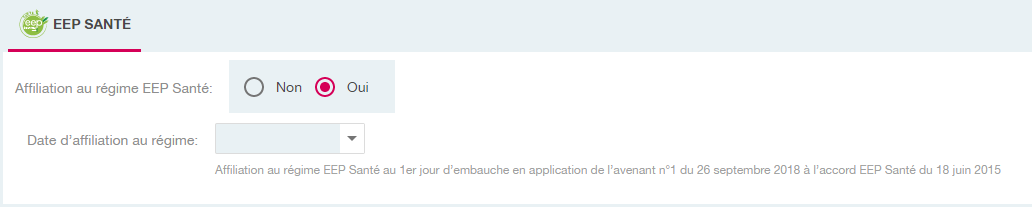 Si le salarié est affilié au régime EEP Santé, indiquez la date d’affiliation.
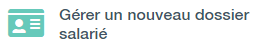 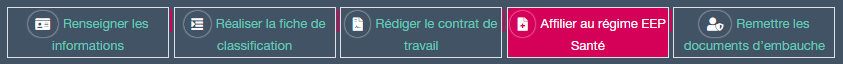 Si le salarié n’est pas affilié au régime EEP Santé, indiquez le cas de dispense invoqué.
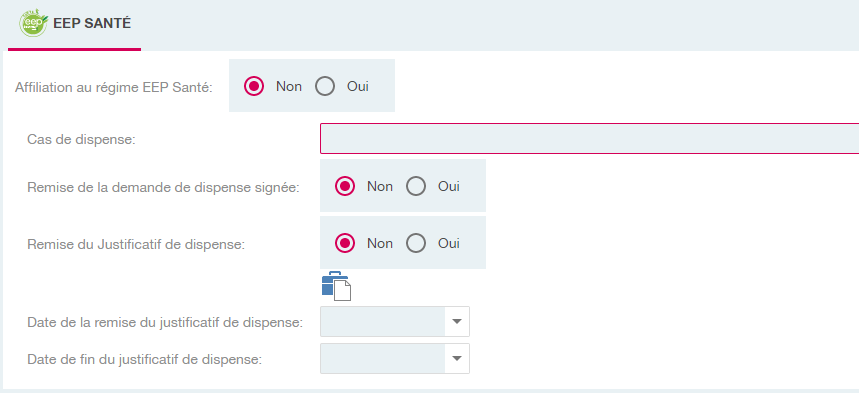 Rangez la demande de dispense et le justificatif dans le coffre-fort du salarié.
Indiquez les dates de remise de ces documents.
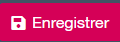 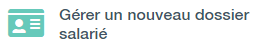 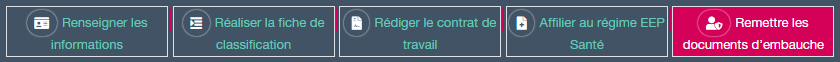 Générez les documents obligatoires à l’embauche : contrat de travail, fiche de classification, liste des textes conventionnels et notices d’information relatives aux régimes EEP.
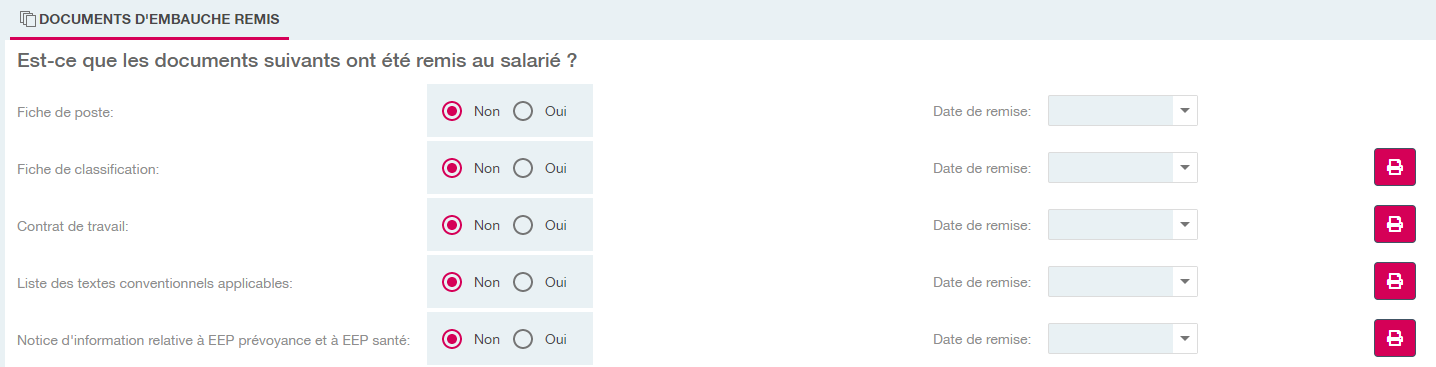 Indiquez les dates auxquelles ont été remis ces documents au salarié.
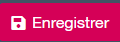 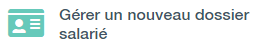 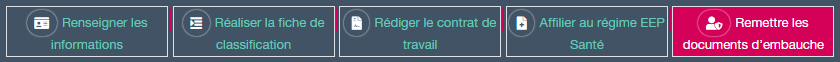 Cliquez sur « finaliser le projet » : votre salarié est en vigueur !
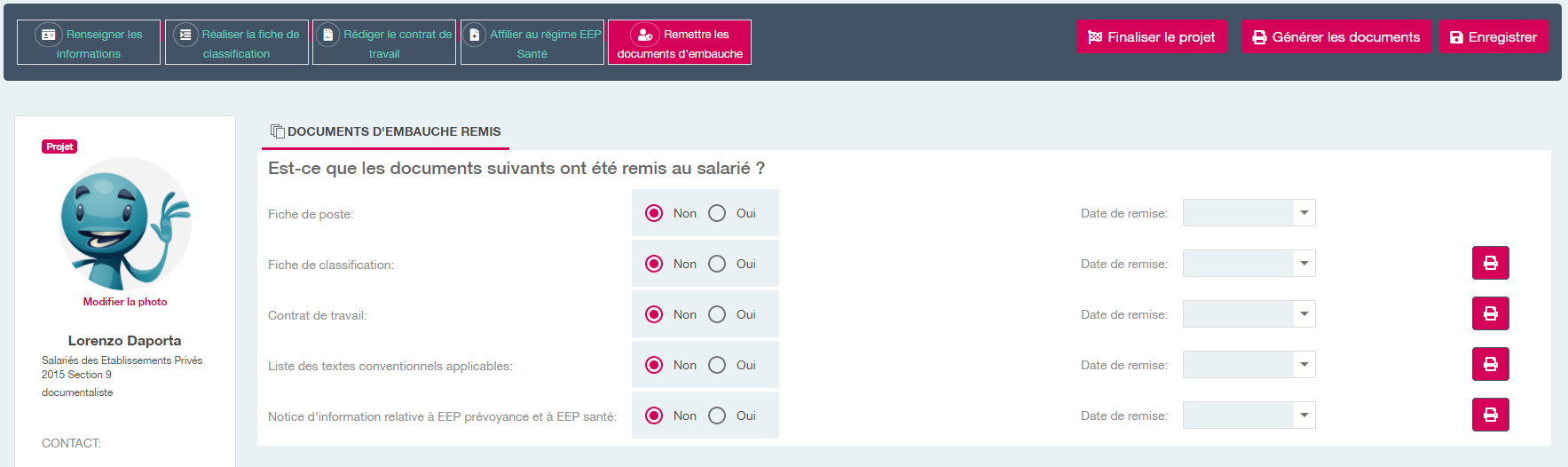